Электрический ток в полупроводниках
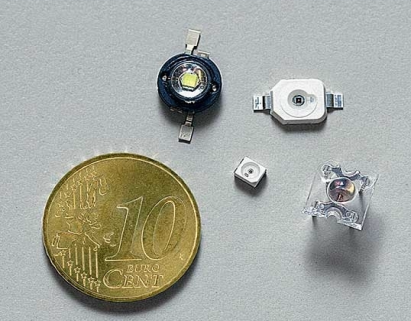 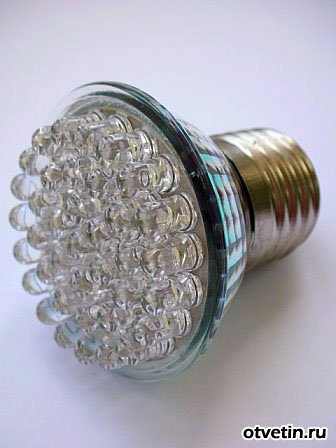 Полупроводник- вещество, у которого удельное сопротивление может изменяться в широких пределах и очень быстро убывает с повышением температуры.
Зависимость от температуры сопротивления в полупроводниках
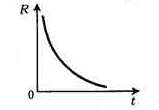 Строение полупроводников
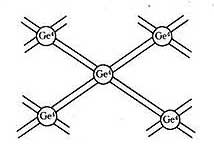 Взаимодействие пары соседних атомов осуществляется с помощью парноэлектронной связи, называемой ковалентной связью.
Электронная проводимость
От 300  до  700 К

От 1017   до 1024
Дырочная проводимость
«Дырка» - это вакантное место
As5                Ge4                                           
	            n-типа
Донорные примеси
 ( отдающие )
Лишний  ḗ
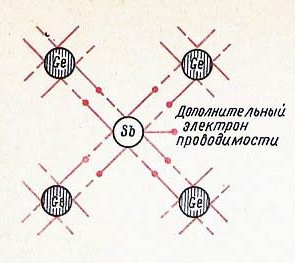 Акцепторные примеси
 ( принимающие )
Д ы р к а
In3               Ge4                                           
	       p-типа
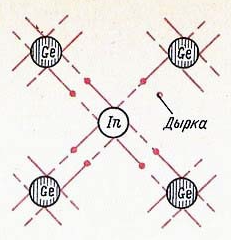 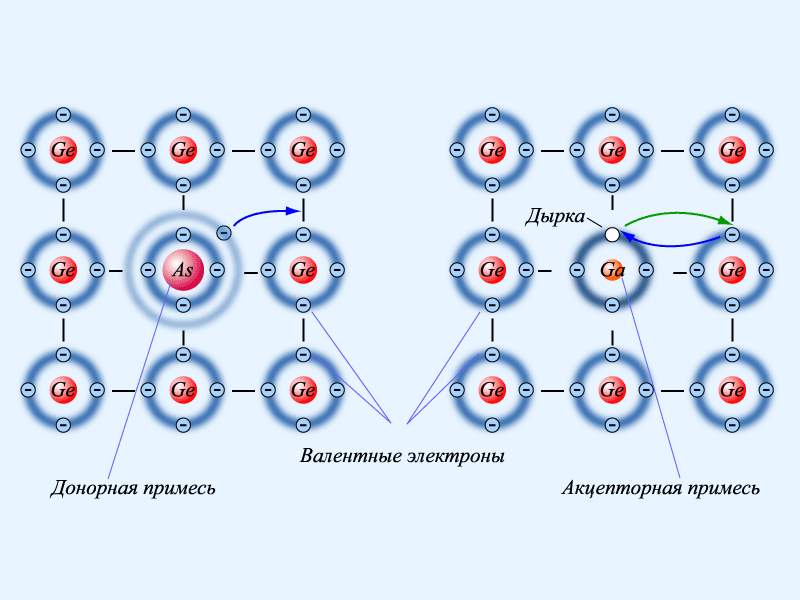 Электрические свойства
 "p-n" перехода
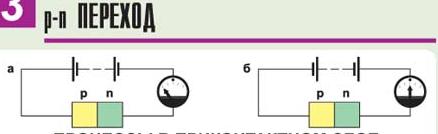 Процессы в приконтактном слое
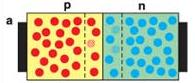 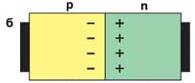 Прямой "p-n" переход
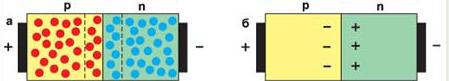 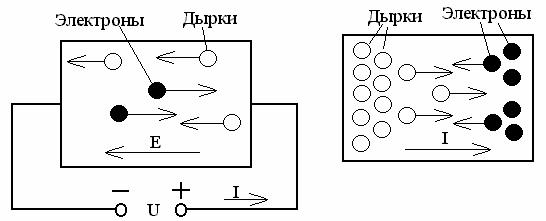 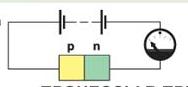 Обратный "p-n" переход
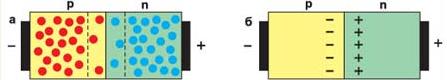 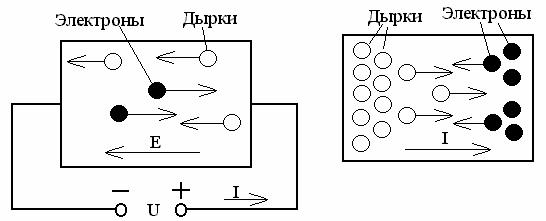 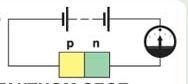 Полупроводник с одним "p-n" переходом называется полупроводниковым диодом.
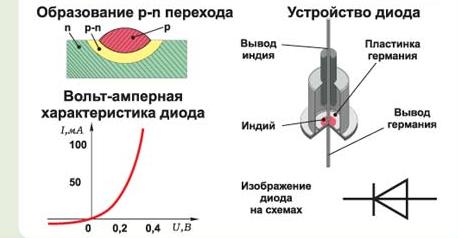 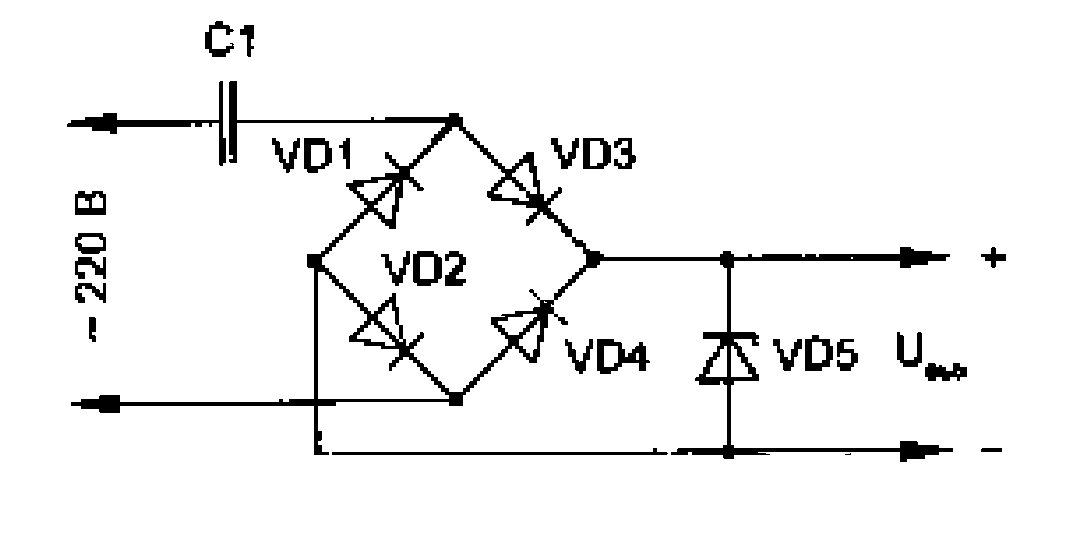 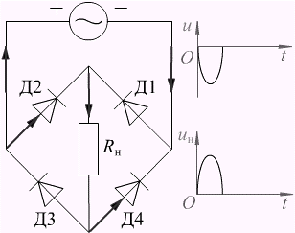 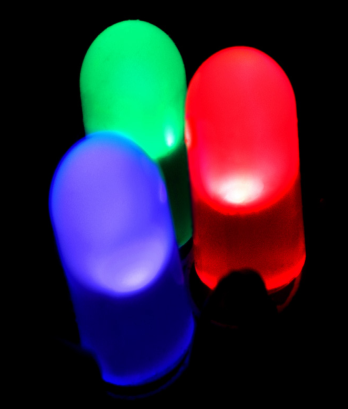 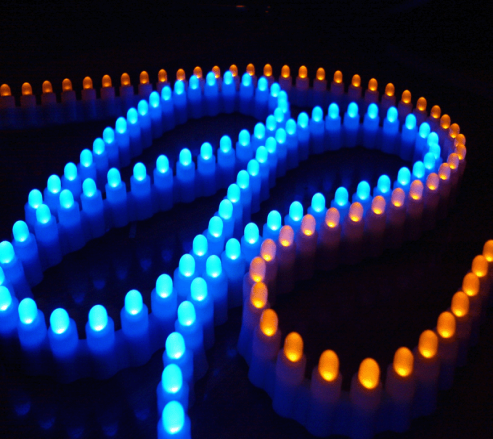 Транзисторами 
называют полупроводниковые приборы, предназначенные 
для усиления,
 генерирования и преобразования электрических 
колебаний.
Внешний вид некоторых транзисторов
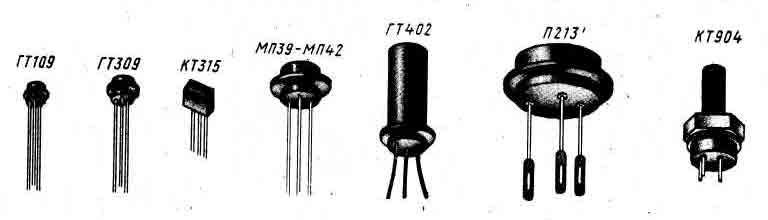 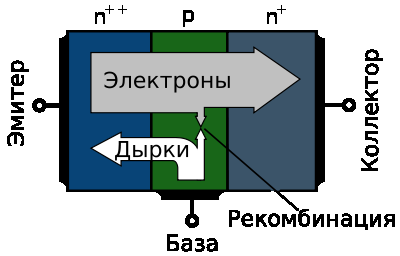 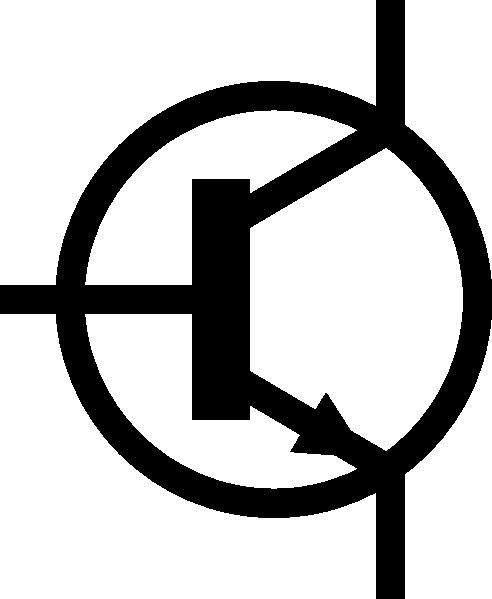 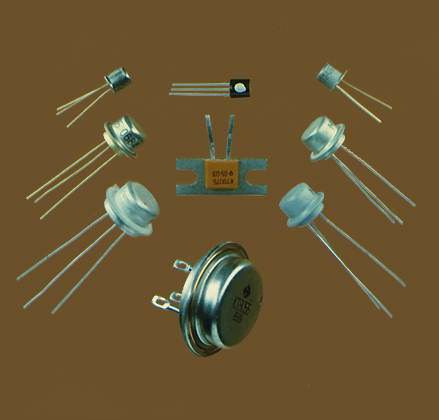 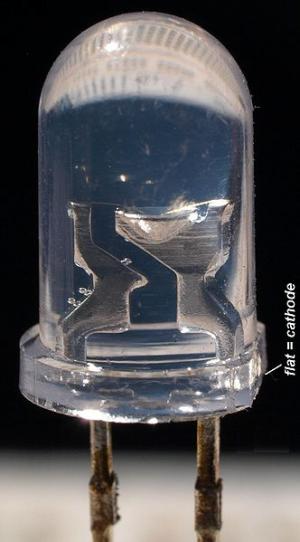 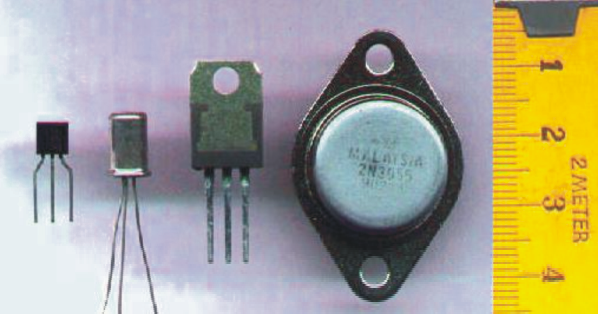 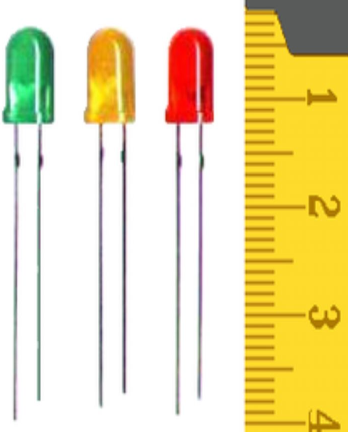 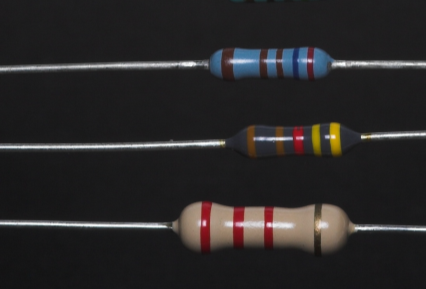 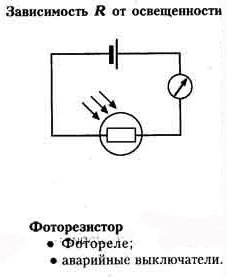 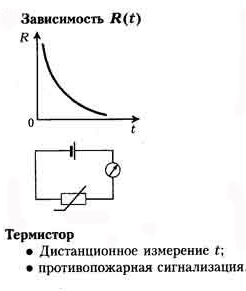 Ответьте на вопросы
1. Какие вещества называются полупроводниками?2. Какую проводимость называют электронной?3. Какая проводимость наблюдается ещё у полупроводников?4. О каких примесях теперь вам известно?5. В чем заключается пропускной режим p-n- перехода.6. В чем заключается запирающий режим p-n- перехода.7. Какие полупроводниковые приборы вам известны?8. Где и для чего используют полупроводниковые приборы?9.Как меняется удельное сопротивление полупроводников: при нагревании? При освещении?10.Будет ли кремний сверхпроводящим, если его охладить до температуры, близкой к абсолютному нулю?
Домашнее задание
§113,114, упр.20(2)

Ответы на вопросы и упражнение
прислать на страницу ВК